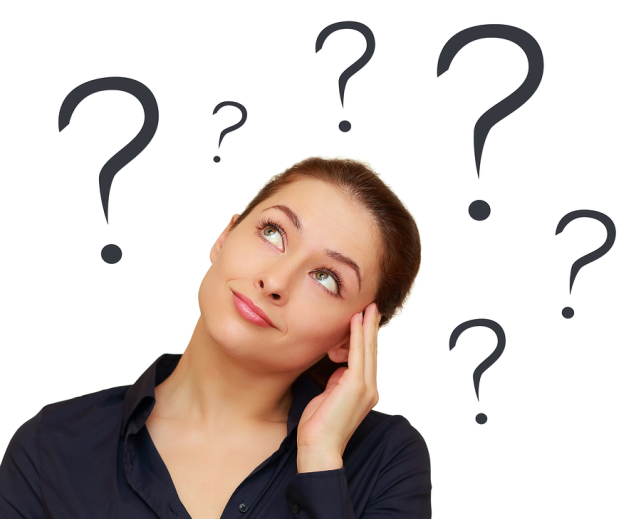 Do you recognize the persons in the pictures?
Superman
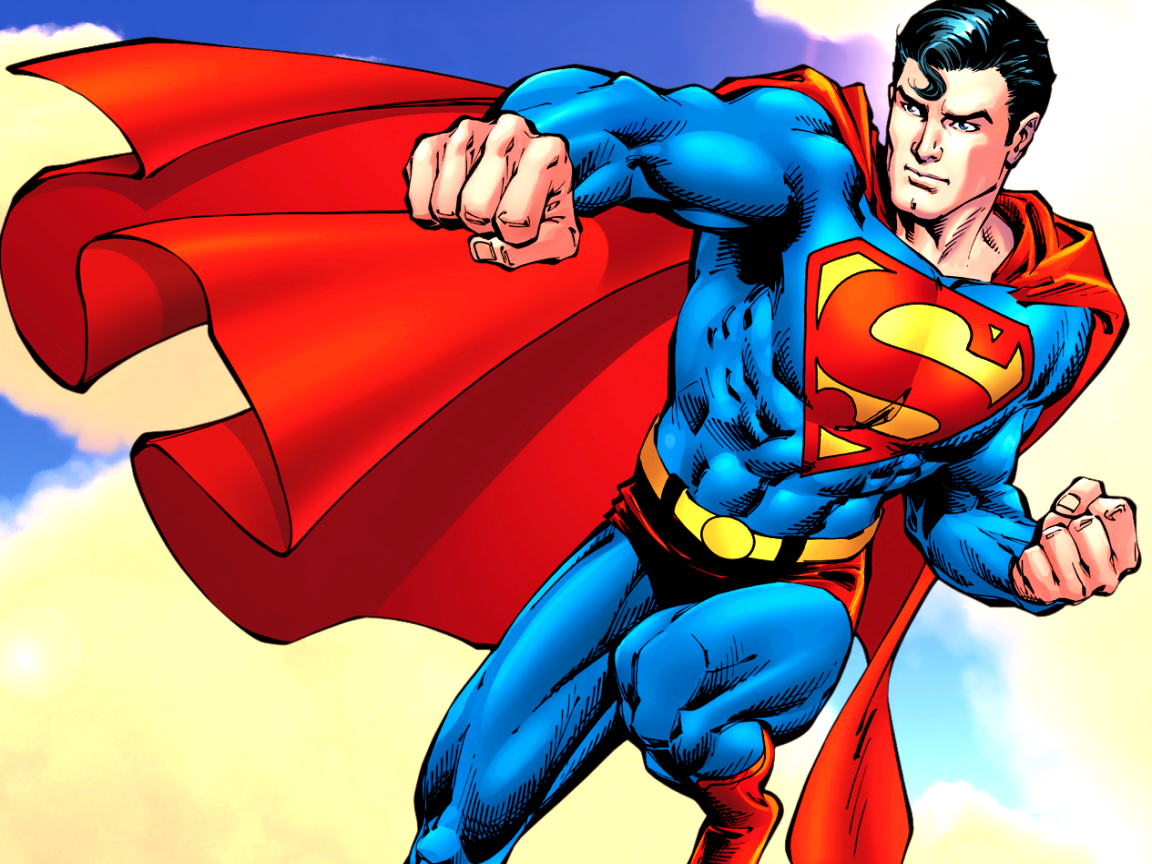 and                 Ironman
Batman
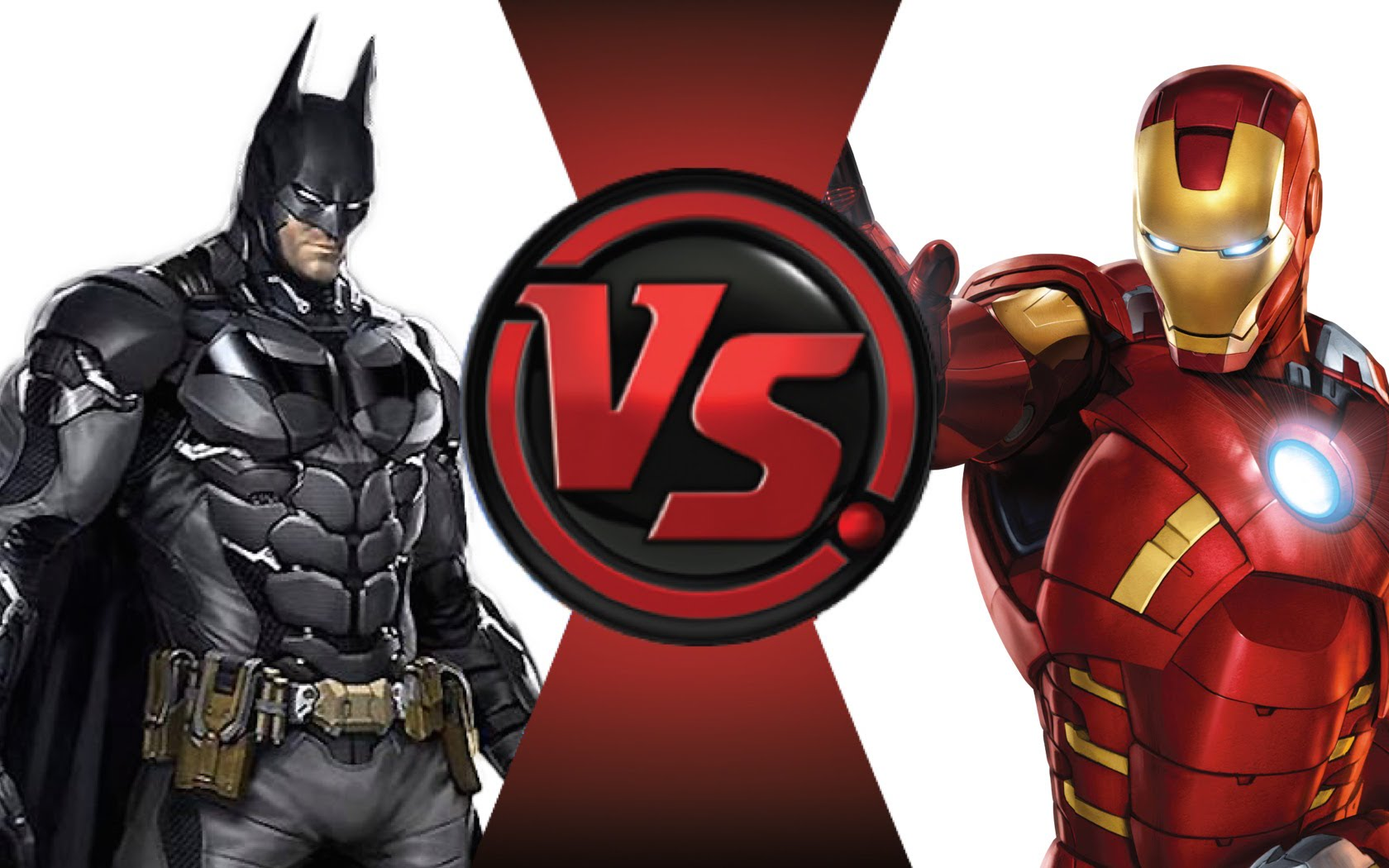 Wonder Woman
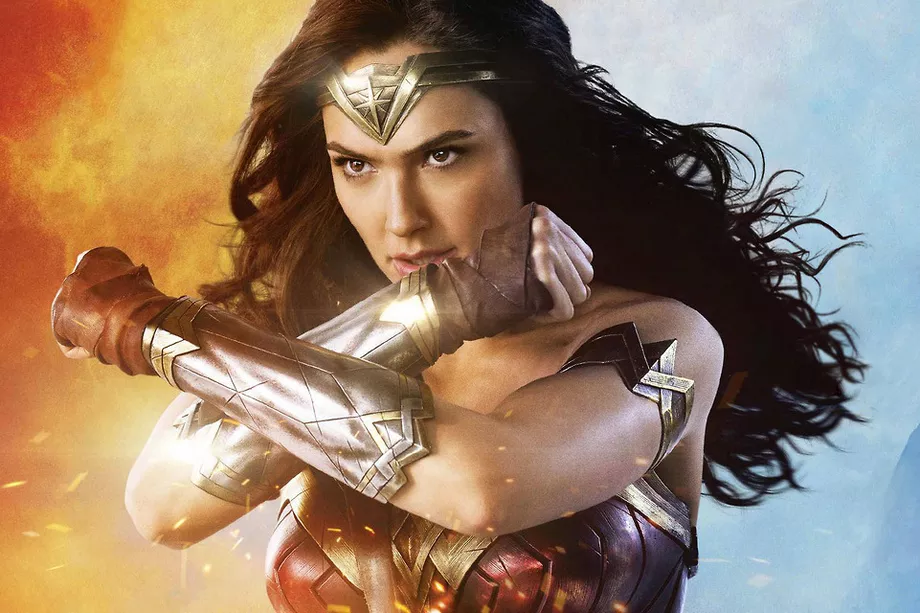 Spider-Man
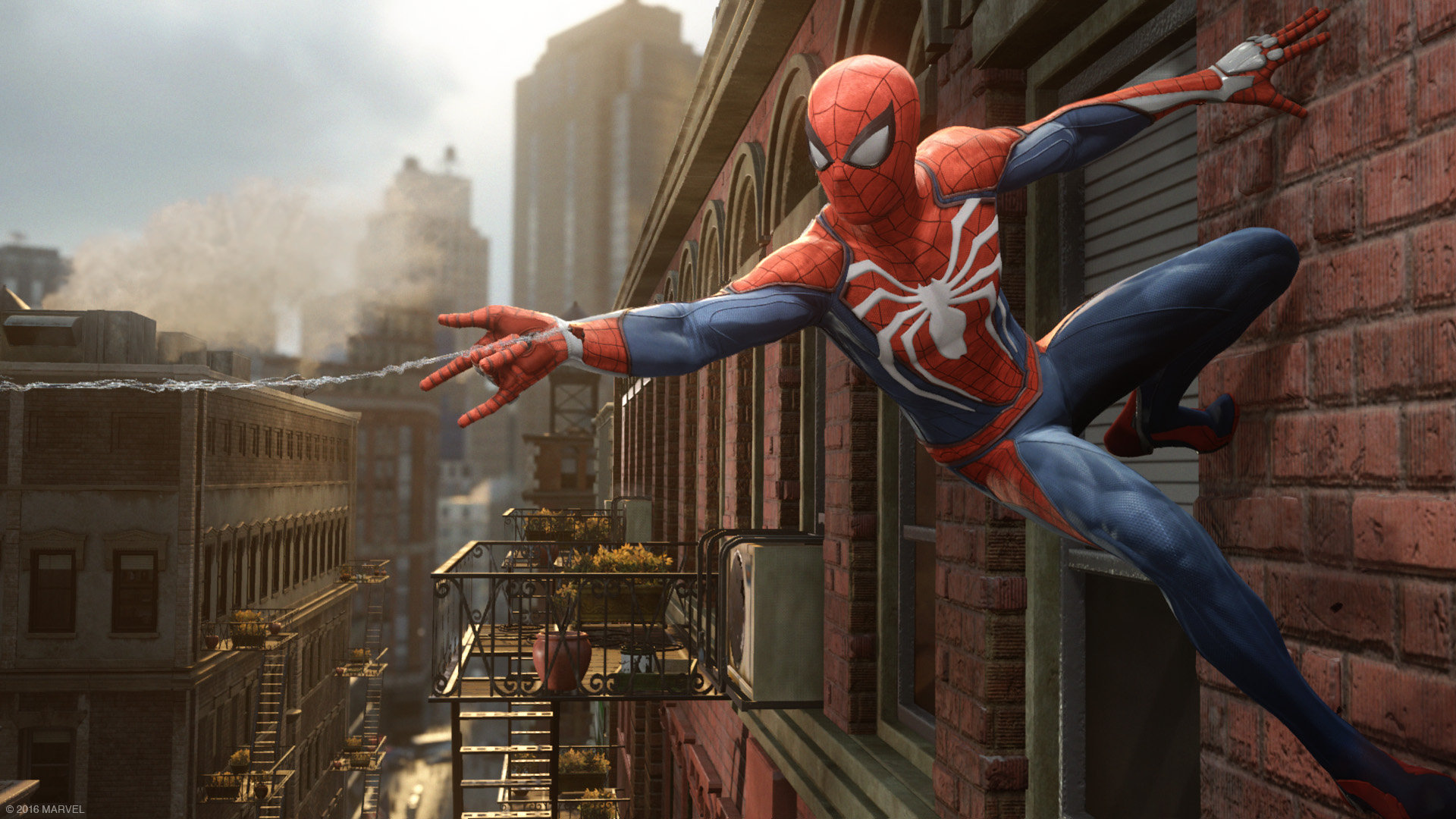 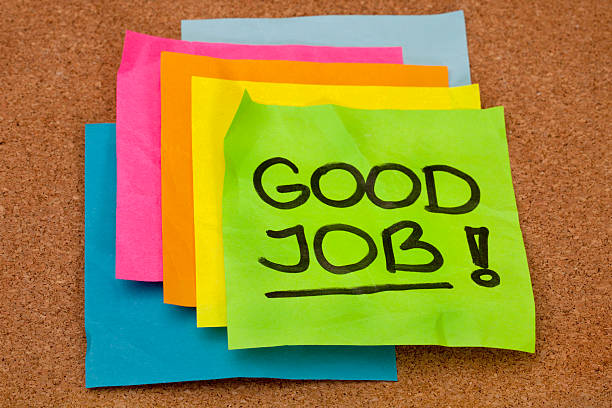